PONTIFICIA UNIVERSIDAD CATÓLICA MADRE Y MAESTRA
Centro de Excelencia para la Investigación y Difusión de Lectura y Escritura(CEDILE)
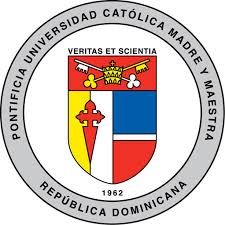 “El resumen como estrategia para la comprensión lectora en  Derecho de los Contratos”
Por: Licda. Sahyly Wehbe
Índice
Introducción
Contextualización
Objetivos
Justificación 
Marco teórico 
Metodología 
Rúbrica para evaluar el resumen 
Análisis de los resultados 
Conclusiones
Introducción
En la práctica universitaria son importantes los hábitos de lectura y escritura que poseen los alumnos. 

Para los estudiantes del área jurídica es fundamental comprender adecuadamente los textos con los cuales interactúan.
Una de las estrategias que incrementan la comprensión lectora es el resumen. Este resulta ideal para facilitar la interpretación de textos extensos.

 A través del resumen se condensa y se construye información a la vez.
Contextualización
Este proyecto se aplicó durante el periodo de agosto-diciembre del 2014 en la asignatura Derecho de los Contratos en la Pontificia Universidad Católica Madre y Maestra, campus de Santiago. 

   En el curso participaron 27 estudiantes, 5 hombres y 22 mujeres.
Objetivo General
Aplicar la técnica del resumen como estrategia para construir una representación con extensión adecuada de los textos fuentes a los estudiantes de la asignatura Derecho de los Contratos.
Objetivos Específicos
Discriminar las ideas relevantes de las no relevantes en los textos contenidos en el programa de la asignatura Derecho de los Contratos así como en los diversos textos que lee. 

Aplicar los pasos requeridos para resumir textos. 

Construir resúmenes específicos, identificando las ideas principales y secundarias de cada contrato analizado en el programa. 

Comparar los resultados de resúmenes producidos antes, durante y después de la intervención pedagógica.
Justificación
Marco teórico
La alfabetización académica se define como el proceso de enseñanza que puede o no ponerse en marcha para favorecer el acceso de parte de los alumnos a las acciones que han de realizar los docentes con apoyo de la institución a fin de que los universitarios aprendan a manejar diversas estrategias, entre las que se encuentran argumentar, buscar información y resumir (Carlino 2013).
"Leer es una tarea compleja que no se limita al simple descifrado sino que implica una actividad de gran coste cognitivo en la que interactúa la información que tenemos almacenada en la memoria con la que nos provee el texto“ (Padilla, Douglas y López, 2011).
    Quien lee y comprende un texto, es capaz de resumirlo, dando cuenta de la idea global.
El resumen implica la construcción de un nuevo texto, a partir de los datos del texto fuente, los cuales pueden ser reorganizados y jerarquizados de distintas maneras de acuerdo con el propósito lector y el tipo de texto en cuestión. (Padilla, Douglas y López, 2010).

     Resumir es condesar contenidos, concisamente es “Aquel tipo de discurso que otorga una variante personal de una macro-estructura general del discurso que se procede a resumir”  (Van Dijk, 1980).
Macrorreglas
Tipos de resúmenes
Metodología
El proyecto de investigación se realizó a través de un proceso que constó de cuatro fases:
Rúbrica de evaluación para resúmenes
Análisis de los resultados
Figura I
Evaluación Diagnóstica
Figura  II
Durante el proceso
Figura  III
Evaluación Final
Conclusiones
Todos nosotros sabemos algo. Todos nosotros ignoramos algo. Por eso, aprendemos siempre.       Paulo Freire